2 0 2  2
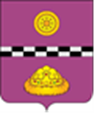 2023
2024
БЮДЖЕТ
ДЛЯ ГРАЖДАН
К ПРОЕКТУ БЮДЖЕТА МУНИЦИПАЛЬНОГО РАЙОНА «КНЯЖПОГОСТСКИЙ» НА 2022 ГОД И НА ПЛАНОВЫЙ ПЕРИОД 2023 И 2024 ГОДОВ
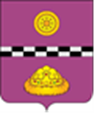 ОСНОВНЫЕ ПОНЯТИЯ
СБАЛАНСИРОВАННОСТЬ
это состояние бюджета, при котором объем  расходов должен соответствовать суммарному  объему доходов бюджета и поступлений источ-  ников финансирования бюджета, уменьшенных  на суммы выплат из бюджета, связанных с ис-  точниками финансирования дефицита. Иными  словами, Расходы = Доходы +/- источники фи-  нансирования дефицита;
ДОТАЦИИ
межбюджетные трансферты, предоставляемые  на безвозмездной и безвозвратной основе без  установления направлений их использования.
?
БЮДЖЕТНАЯ СИСТЕМА  РОССИЙСКОЙ ФЕДЕРАЦИИ  регулируемая законодательством Российской  Федерации совокупность федерального бюдже-
та, бюджетов субъектов Российской Федерации,  местных бюджетов и бюджетов государствен-  ных внебюджетных фондов;
СУБВЕНЦИИ
предоставляются на финансирование «передан-  ных» другим публично-правовым образованиям  полномочий;
НАЛОГОВЫЕ ДОХОДЫ
поступления от уплаты налогов и сборов, уста-  новленных Налоговым кодексом Российской  Федерации, законодательством Республики  Коми и Решениями муниципального района «Княжпогостский» (налог на доходы физических лиц,  акцизы, земельный налог, налог на имущество  физических лиц, другие налоги);
СУБСИДИИ
бюджетные средства, передаваемые бюджету  другого уровня, юридическому или физическо-  му лицу на условиях долевого софинансирова-  ния расходов;
БЮДЖЕТ
форма образования и расходования денеж-  ных средств, предназначенных для финансово-  го обеспечения задач и функций государства и  местного самоуправления. Иными словами –  это план доходов и расходов на определенный  период;
НЕНАЛОГОВЫЕ ДОХОДЫ поступления  от имущества, платежей, установленных  законодательством Российской Федера-
ции, а также штрафов за нарушение законода-  тельства (доходы от использования и продажи  муниципального имущества и земли, штрафные  санкции, иные неналоговые доходы);
РАСХОДНОЕ ОБЯЗАТЕЛЬСТВО
это обязанность предоставить денежные сред-  ства из соответствующего бюджета;
ДОХОДЫ БЮДЖЕТА
поступающие в бюджет денежные средства, за  исключением источников финансирования де-  фицита бюджета, т.е. кредиты в состав доходов  не включаются;
БЮДЖЕТНЫЙ ПРОЦЕСС деятельность  органов государственной влас ти, органов  местного самоуправления и иных
участников бюджетного процесса по составле-  нию и рассмотрению проектов бюджетов, ут-  верждению и исполнению бюджетов, контролю  за их исполнением, осуществлению бюджетно-  го учета, составлению, внешней проверке, рас-  смотрению и утверждению бюджетной отчет-  ности;
БЕЗВОЗМЕЗДНЫЕ ПОСТУПЛЕНИЯ  поступления в местный бюджет из бюджета Рес-  публики Карелия межбюджетных трансфертов в
виде дотаций, субсидий, субвенций и иных меж-  бюджетных трансфертов, а также поступления  от физических и юридических лиц (кроме нало-  говых и неналоговых доходов);
РАСХОДЫ БЮДЖЕТА
выплачиваемые из бюджета денежные средства,  за исключением источников финансирования  дефицита бюджета;
ДЕФИЦИТ БЮДЖЕТА
превышение расходов бюджета над его доходами;
БЮДЖЕТНЫЕ ИНВЕСТИЦИИ  бюджетные средства, направляемые на созда-  ние или увеличение за счет средств бюджета
стоимости государственного (муниципального)  имущества.
МЕЖБЮДЖЕТНЫЕ ТРАНСФЕРТЫ  денежные средства, предоставляемые одним  бюджетом бюджетной системы Российской Фе-  дерации другому бюджету;
ПРОФИЦИТ БЮДЖЕТА
превышение доходов бюджета над его расходами;
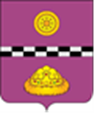 ОБЩАЯ ИНФОРМАЦИЯ
О МУНИЦИПАЛЬНОМ РАЙОНЕ «КНЯЖПОГОСТСКИЙ»
Район расположен в центральной части Республики Коми, в бассейне реки Вымь. Граничит с Удорским, Усть-Цилемским, Ухтинским, Корткеросским, Сыктывдинским и Усть-Вымскими районами. Через территорию района проходит железная дорога Котлас—Воркута и автомобильная дорога «Сыктывкар—Сосногорск». Дата образования – 1939 год. Площадь района 24615,60 км². Численность населения по со-  стоянию на 01.01.2020 — 18 539 человек
2
24 615,6 км
Флаг и герб муниципального района «Княжпогостский». Солярный знак в виде круга — символ солнца, покрытый характерным для народа коми узором. Символика солнца многозначна. Это символ источника тепла, энергии. Солнце — символ света, богатства, изобилия. Символ солнца в виде солярного знака, по народным поверьям, был древним оберегом от злых чар и всего недоброго, и являлся источником света, тепла, жизни и добра.

Составной пояс в центре флага — символ железной дороги в Княжпогостском районе, имеющей огромное значение в экономике и жизни людей, в развитии района, являясь своеобразной артерией связывающий район со всей Республикой Коми и Российской Федерацией. Освоение природных богатств (Княжпогостский район богат фосфоритами, залежами соли, бокситовыми рудами, древесиной) стало возможным только после прокладки железной дороги.

Княжеская шапка на флаге района — гласный символ названия района, связанного с названием старинного села Княжпогост, возраст которого превышает 500 лет. По местным легендам Погост Княж был основан князьями Вымскими, которые управляли Пермью Вычегодской с 1451 по 1502 годы. Пурпурное полотнище флага района символизирует знатность княжеского рода, его древность.

Малиновый цвет (пурпур) — символ власти, славы, почёта, благородства происхождения, древности.

Белый цвет (серебро) — символ чистоты, совершенства, божественной мудрости, благородства, мира.

Чёрный цвет символизирует благоразумие, мудрость, скромность, честность.

Жёлтый цвет (золото) — символ высшей ценности, величия, великодушия, богатства, урожая.
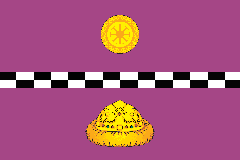 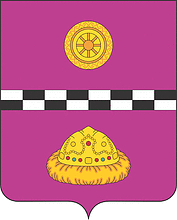 18 539 чел.
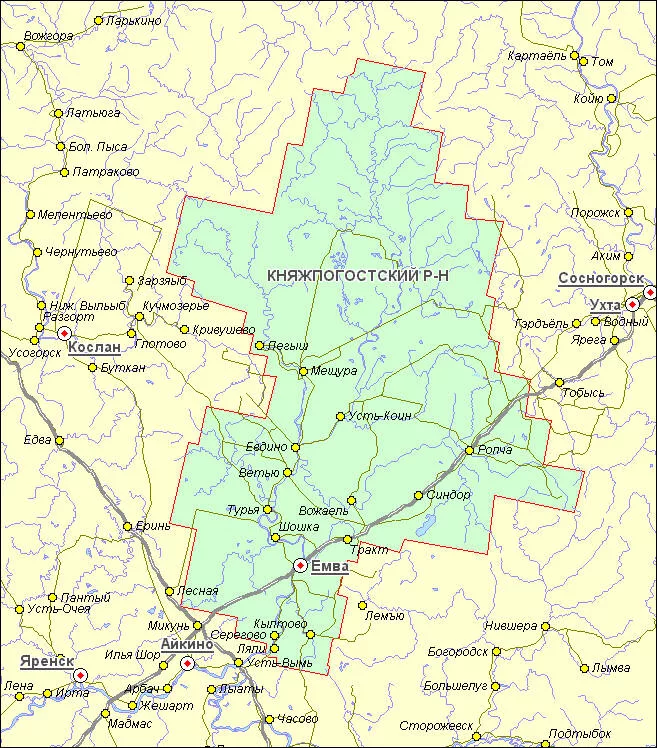 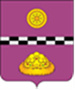 КЛЮЧЕВЫЕ ПОКАЗАТЕЛИ
СОЦИАЛЬНО-ЭКОНОМИЧЕСКОГО РАЗВИТИЯ
Ключевые показатели прогноза социально-экономического развития муниципального района «Княжпогостский» характеризуются следующими данными (на основании  постановления Администрации муниципального района «Княжпогостский» от 12.11.2021г. №442 «Об одобрении среднесрочного прогноза социально-экономического развития муниципального района «Княжпогостский» на 2022 год и на период до 2024 года» (выделены основные показатели, в базовом варианте)
2022
2024
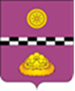 ОСНОВНЫЕ ЗАДАЧИ
Основные задачи и приоритетные  направления бюджетной и налоговой политики муниципального района «Княжпогостский» на 2022 -2024 годы:
проведение взвешенной налоговой политики, направленной на поддержание оправданного уровня налоговой нагрузки, привлечение инвестиций и открытие новых современных производств, стимулирование предпринимательской активности в целях расширения налогооблагаемой базы и увеличения налогового потенциала, поддержка малого и среднего предпринимательства;
оценка эффективности налоговых расходов в целях минимизации риска предоставления неэффективных налоговых льгот;
улучшение качества администрирования доходов бюджета;
обеспечение сбалансированности и устойчивости бюджета.
!
Основные мероприятия бюджетной политики на 2022-2024 годы:
финансовое обеспечение реализации национальных проектов, определенных  Указом Президента Российской Федерации от 07 мая 2018 года № 204 «О национальных целях и стратегических задачах развития Российской Федерации на период до 2024 года»;
повышение уровня проведения муниципального финансового контроля, затрагивающего вопросы эффективности использования бюджетных средств;
продолжение практики взаимодействия органов местного самоуправления и жителей района в решении вопросов местного значения в рамках инициативного бюджетирования на условиях софинансирования из бюджета округа и бюджета Республики Коми;
исполнение всех декларируемых требований в отношении оплаты труда отдельных категорий работников бюджетной сферы, обеспечения заработной платы не ниже минимального размера оплаты труда. Возможность реализации данной задачи находится в высокой зависимости от финансовой поддержки субъекта Российской Федерации;
соблюдение нормативов формирования расходов на оплату труда депутатов, выборных должностных лиц местного самоуправления, осуществляющих свои полномочия на постоянной основе, и муниципальных служащих, замещающих должности муниципальной службы.
взаимодействие с органами исполнительной власти Республики Коми по решению вопроса о предоставлении городскому округу финансовой поддержки;
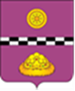 ОСНОВНЫЕ ЭТАПЫ СОСТАВЛЕНИЯ ПРОЕКТА  БЮДЖЕТА МУНИЦИПАЛЬНОГО РАЙОНА «КНЯЖПОГОСТСКИЙ»
Август- сентябрь
Определение основных подходов к формированию;
Сентябрь- октябрь
Расчет предварительного прогноза поступления администрируемых  доходов в бюджет;
Октябрь- ноябрь
Составление прогноза социально-экономического развития;
Сентябрь- октябрь
Работа главных распорядителей по подготовке и обоснованию бюджетных проектировок;
Формирование проекта решения «О бюджете на очередной финансовый год и плановый период»; 



Внесение проекта решения о бюджете в Совет на  рассмотрение депутатов. В КСП по Княжпогостскому району и МФ РК для получения заключения;
Октябрь- Ноябрь
Ноябрь
Ноябрь-декабрь
Проведение публичных слушаний по проекту бюджета а на очередной финансовый год и плановый период;
Утверждение депутатами Совета проекта решения о  бюджете на очередной финансовый год и плановый период.
Декабрь
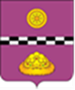 2022-2024
ОСНОВЫ ФОРМИРОВАНИЯ ДОХОДОВ
на 2022-2024 годы
Действующее налоговое
и бюджетное законодатель-  ство с учетом положений
и проектов изменения зако-  нодательства, вступающих  в силу с 01.01.2022
Прогнозные показатели  поступления доходов, пред-  ставленные главными адми-  нистраторами доходов
Динамика поступлений  доходов, оценка исполнения  бюджета округа за 2021 год
Основные направления  бюджетной и налоговой  политики
Средства вышестоящего бюджетов
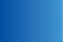 Отдельные показатели прог-  ноза социально-экономи-  ческого развития на 2022-2024 годы
Проведение претензионно-
исковой работы
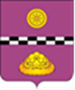 2022-2024
ОСНОВНЫЕ ПОДХОДЫ К ФОРМИРОВАНИЮ РАСХОДОВ:
на 2022-2024 годы
финансовое обеспечение расходных обязательств в рамках реализации национальных проектов, определенных  Указом Президента Российской Федерации от 07 мая 2018 года № 204 «О национальных целях и стратегических задачах развития Российской Федерации на период до 2024 года»
обеспечения питания отдельных категорий обучающихся общеобразовательных учреждений
расходы Дорожного фонда сформированы в соответствии с прогнозом поступления доходных источников, формирующих фонд
формирование расходов на выполнение муниципального задания  муниципальными учреждениями
обеспечения публичных нормативных обязательств
обеспечения софинансирования мероприятий по формированию современной городской среды
обеспечения софинансирования в рамках реализации Государственных программ Республики Коми, с целью получения субсидий из бюджетов других уровней
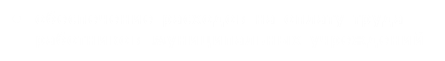 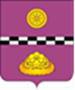 2022-2024
ДИНАМИКА ОСНОВНЫХ ХАРАКТЕРИСТИК БЮДЖЕТА  МУНИЦИПАЛЬНОГО РАЙОНА «КНЯЖПОГОСТСКИЙ»
ДОХОДЫ (млн руб.)
755,8
700,4
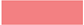 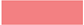 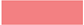 -60,6
654,3
-4,0
-1,2
-29,1
- 83,7
646,7
631,6
факт
ДЕФИЦИТ (-) / ПРОФИЦИТ (+)
(млн руб.)
факт
оценка
2023
2024
2021
2022
2020
РАСХОДЫ (млн руб.)
784,9
784,1
714,9
647,9
635,6
факт
оценка
факт
2024
2023
2020
2021
2022
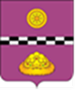 2022-2024
ИНФОРМАЦИЯ О ПЛАНИРУЕМЫХ ПОСТУПЛЕНИЯХ
В БЮДЖЕТ МУНИЦИПАЛЬНОГО РАЙОНА «КНЯЖПОГОСТСКИЙ»
НА 2022-2024 ГОДЫ, МЛН РУБ.:
755,8
31,5
оценка
700,4
41,4
654,3
отчёт
18,8
646,7
отчёт
оценка
18,7
оценка
18,1
631,6
ДОХОДЫ (млн руб.)
НЕНАЛОГОВЫЕ ДОХОДЫ (млн руб.)
265,1
264,7
263,9
390,7
268,3
255,2
469,1
оценка
371,6
оценка
отчёт
363,3
отчёт
348,4
НАЛОГОВЫЕ ДОХОДЫ (млн руб.)
БЕЗВОЗМЕЗДНЫЕ ПОСТУПЛЕНИЯ (млн руб.)
2023
2020
2021
2022
2023
2024
2022
2024
2020
2021
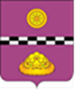 СТРУКТУРА ДОХОДОВ БЮДЖЕТА
МУНИЦИПАЛЬНОГО РАЙОНА «КНЯЖПОГОСТСКИЙ» В 2022 ГОДУ
Объем  доходов
654,3
млн руб.
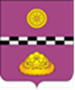 2022-2024
ДИНАМИКА И СТРУКТУРА НАЛОГОВЫХ ДОХОДОВ (МЛН РУБЛЕЙ)
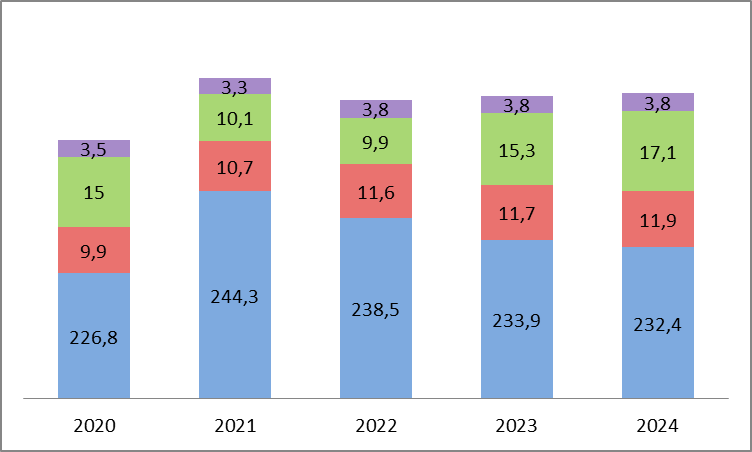 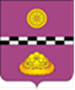 2022-2024
ДИНАМИКА И СТРУКТУРА НЕНАЛОГОВЫХ ДОХОДОВ (МЛН РУБЛЕЙ)
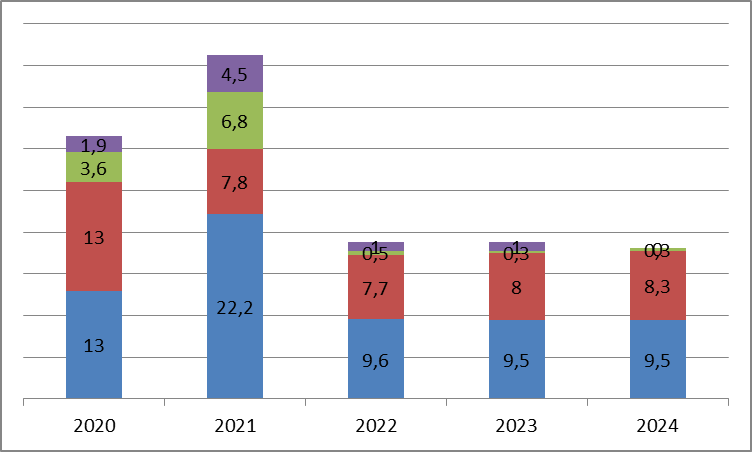 отчёт
2022-2024
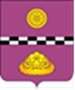 ПЕРЕЧЕНЬ КРУПНЕЙШИХ  НАЛОГОПЛАТЕЛЬЩИКОВ,  ДАЮЩИХ ОСНОВНУЮ ДОЛЮ  НЕНАЛОГОВЫХ ПОСТУПЛЕНИЙ  В БЮДЖЕТ МУНИЦИПАЛЬНОГО РАЙОНА «КНЯЖПОГОСТСКИЙ»:
ПЕРЕЧЕНЬ КРУПНЕЙШИХ НАЛОГОПЛАТЕЛЬЩИКОВ,  ДАЮЩИХ ОСНОВНУЮ ДОЛЮ НАЛОГОВЫХ ПОСТУПЛЕНИЙ  В БЮДЖЕТ МУНИЦИПАЛЬНОГО РАЙОНА «КНЯЖПОГОСТСКИЙ»
НАЛОГ НА ДОХОДЫ  ФИЗИЧЕСКИХ ЛИЦ:
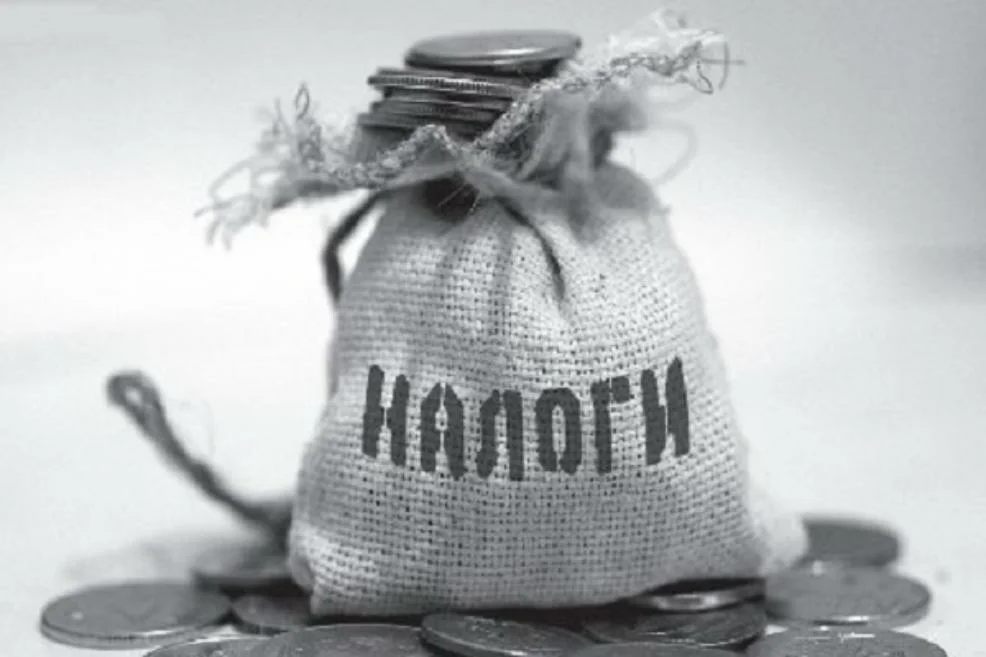 Арендная платы за земельные участки, госу-  дарственная собственность на которые не  разграничена и которые расположены в гра-  ницах муниципального района, а также средства  от продажи права на заключение договоров  аренды указанных земельных участков:
ОАО «РЖД»
 УФСИН
ООО «ГСП-7»

 ПАО «Ростелеком»

 ООО «Автодор»
ЕДИНЫЙ НАЛОГ
НА СОВОКУПНЫЙ ДОХОД
Аренда имущества, составляющего казну муниципального района (за исключением земельных  участков):
ООО «Плитный мир»
ПАО «Ростелеком»

 АО «КТЭК»

 ООО «Жук»
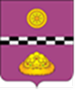 2022-2024
МЕЖБЮДЖЕТНЫЕ ТРАНСФЕРТЫ, ПРЕДОСТАВЛЯЕМЫЕ  ИЗ ВЫШЕСТОЯЩИХ БЮДЖЕТОВ	(МЛН РУБЛЕЙ)
отчёт
2020
отчёт
оценка
оценка
2021
2022
2023
2024
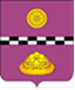 2022-2024
Налоговые доходы, поступающие от граждан в бюджет муниципального района «Княжпогостский»
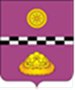 2022-2024
ХАРАКТЕРИСТИКА РАСХОДНОЙ ЧАСТИ БЮДЖЕТА  МУНИЦИПАЛЬНОГО РАЙОНА «КНЯЖПОГОСТСКИЙ»
НА 2022 ГОД
1
ВСЕГО РАСХОДОВ
714,9
(МЛН РУБ.)
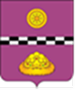 2022-2024 СТРУКТУРА РАСХОДОВ
СТРУКТУРА РАСХОДОВ БЮДЖЕТА МУНИЦИПАЛЬНОГО РАЙОНА «КНЯЖПОГОСТСКИЙ» В ДИНАМИКЕ ЗА 2022-2024 ГОДЫ (МЛН РУБ.)
1
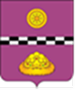 2022-2024 СТРУКТУРА РАСХОДОВ
СТРУКТУРА РАСХОДОВ БЮДЖЕТА МУНИЦИПАЛЬНОГО РАЙОНА «КНЯЖПОГОСТСКИЙ» В ДИНАМИКЕ ЗА 2022-2024 ГОДЫ (МЛН РУБ.)
1
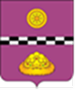 2022-2024 РАСХОДЫ
РАСХОДЫ 2022 ГОДА ПО ПРОГРАММНОЙ СТРУКТУРЕ
Преимущество программного бюджета – распределение расходов не по ведомственному принципу,  а по программам. Муниципальная программа имеет цель, задачи и показатели эффективности, которые  отражают степень их достижения (решения), то есть действия и бюджетные средства направлены на до-  стижение заданного результата. Значение показателей сигнализирует о плохом или хорошем результате,  необходимости принятия новых решений.
Муниципальная программа «Развитие экономики»
Муниципальная программа «Развитие образования»
Муниципальная программа «Развитие дорожной и транспортной системы»
Муниципальная программа «Развитие отрасли «Культура»
Муниципальная программа «Развитие отрасли «Физическая культура и спорт»
Муниципальная программа «Профилактика правонарушений и обеспечение безопасности на территории района»
Муниципальная программа «Развитие жилищного строительства и жилищно- коммунального хозяйства»
Муниципальная программа «Развитие муниципального управления»
Муниципальная программа «Социальная защита населения»
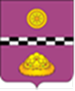 2022-2024 МУНИЦИПАЛЬНЫЕ ПРОГРАММЫ
МУНИЦИПАЛЬНЫЕ ПРОГРАММЫ СГРУППИРОВАНЫ  ПО 3 ОСНОВНЫМ НАПРАВЛЕНИЯМ:
ИТОГО
ПО МУНИЦИПАЛЬНЫМ  ПРОГРАММАМ
694,2
МЛН РУБ.
III
В 2021 году 97,1% расходов бюджета распределено по муниципальным программам или 694,2 млн.руб
Непрограммные направления деятель-  ности — 20,7 млн руб. или 2,9%
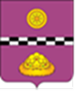 2022-2024 МУНИЦИПАЛЬНЫЕ ПРОГРАММЫ
МУНИЦИПАЛЬНЫЕ ПРОГРАММЫ НА 2022 ГОД:
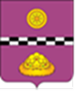 2022-2024 ЗАРАБОТНАЯ ПЛАТА
ПОКАЗАТЕЛИ СРЕДНЕЙ ЗАРАБОТНОЙ ПЛАТЫ ПО КАТЕГОРИЯМ  РАБОТНИКОВ, ОПРЕДЕЛЕННЫХ «МАЙСКИМИ» УКАЗАМИ  ПРЕЗИДЕНТА РОССИЙСКОЙ ФЕДЕРАЦИИ (РУБ.)
39 031
48 689
37 194
46 393
35 764
47 442
На 2022 год необходимо обеспечить расходы на оплату труда работников муниципаль-ных учреждений исходя из установленных на 2022 год целевых показателей.
2022
2022
2020
2021
2020
2021
Педагогическим работникам  муниципальных общеобразова-  тельных организаций
Педагогическим работникам  муниципальных дошкольных  образовательных организаций
41 042
39 088
36 454
34 718
35 256
37 597
2022
2021
2020
2022
2021
2020
Педагогическим работникам муни-  ципальных организаций дополни-  тельного образования детей
Работникам муниципальных  учреждений культуры
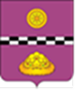 КОНТАКТНАЯ ИНФОРМАЦИЯ
ФИНАНСОВОЕ УПРАВЛЕНИЕ АДМИНИСТРАЦИИ  МУНИЦИПАЛЬНОГО РАЙОНА «КНЯЖПОГОСТСКИЙ»
Контактная информация
Начальник
Хлюпина Наталия Анатольевна
Адрес:
Ул. Дзержинского, д.81,
г. Емва, 169200
82139-23601
fo@emva.rkomi.ru
с 9.00 до 13.00, с 14.00 до 17.30
Выходные дни —  суббота, воскресенье
Телефон, факс:
Адрес электронной почты:
Режим работы: